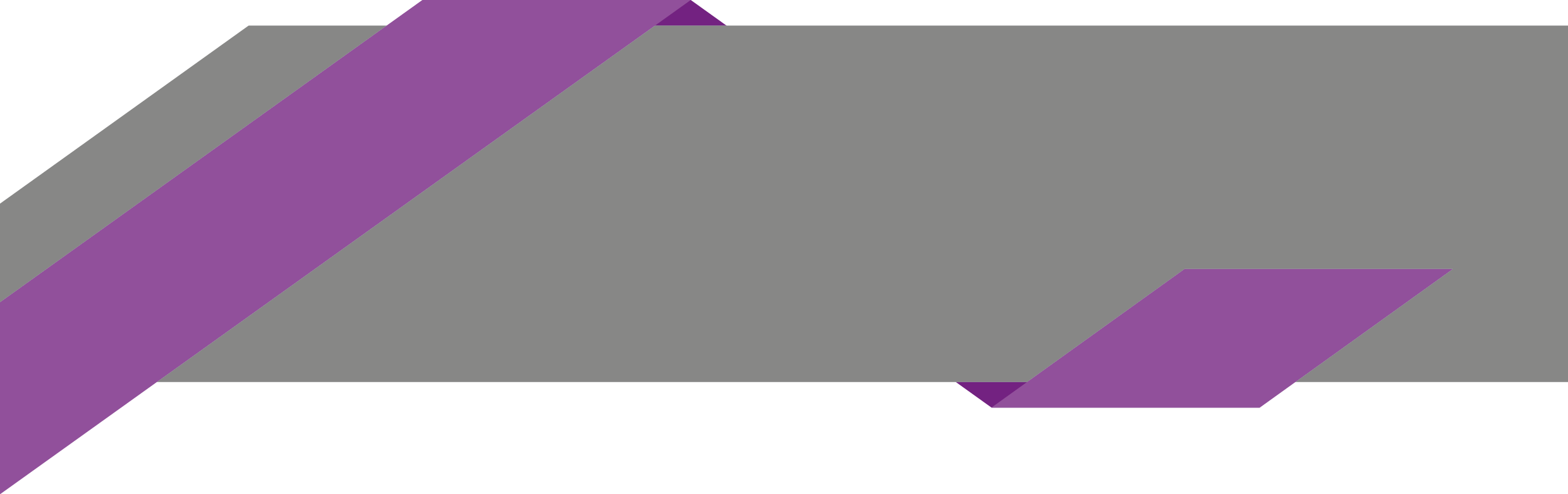 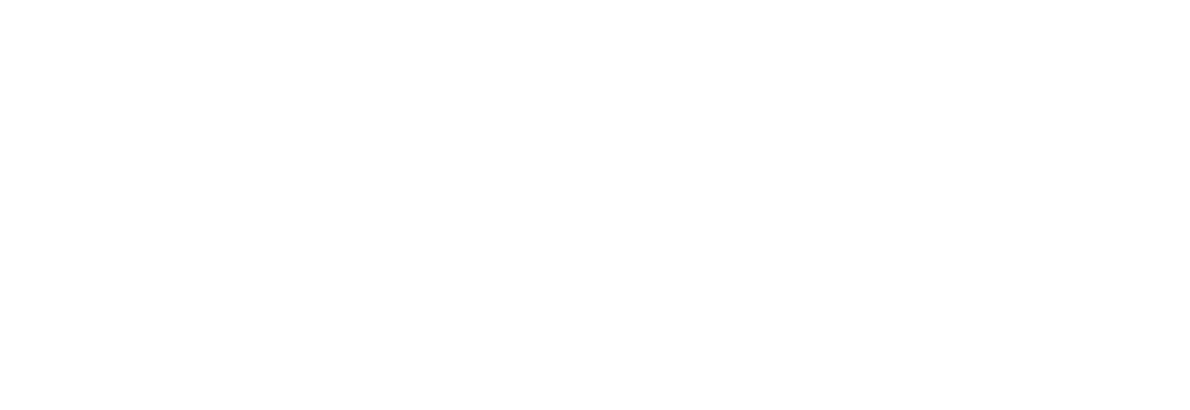 Aviso de privacidad integral de la APP para la captación de apoyo de la ciudadanía a las y los aspirantes a Candidaturas Independientes .
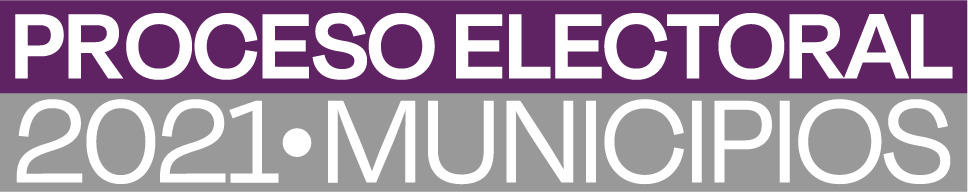 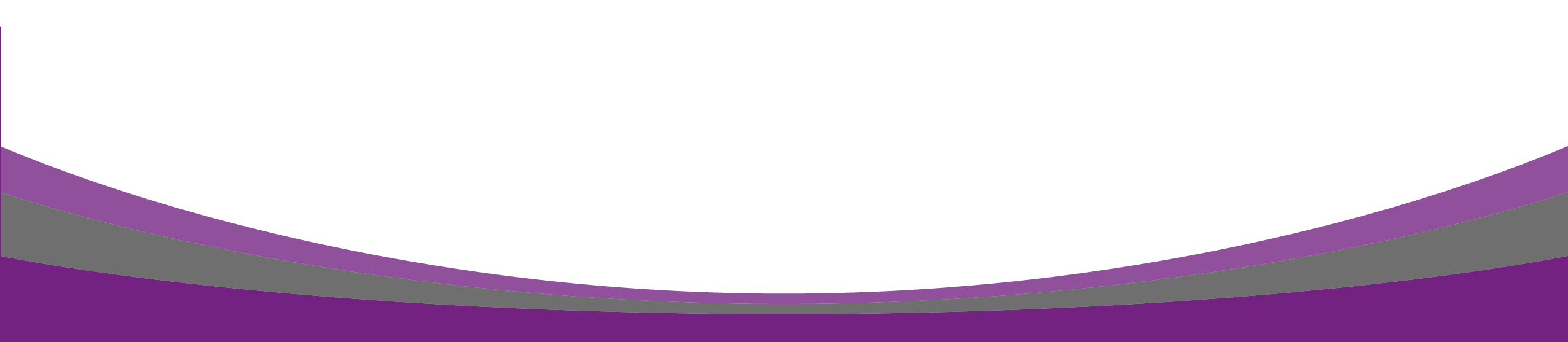 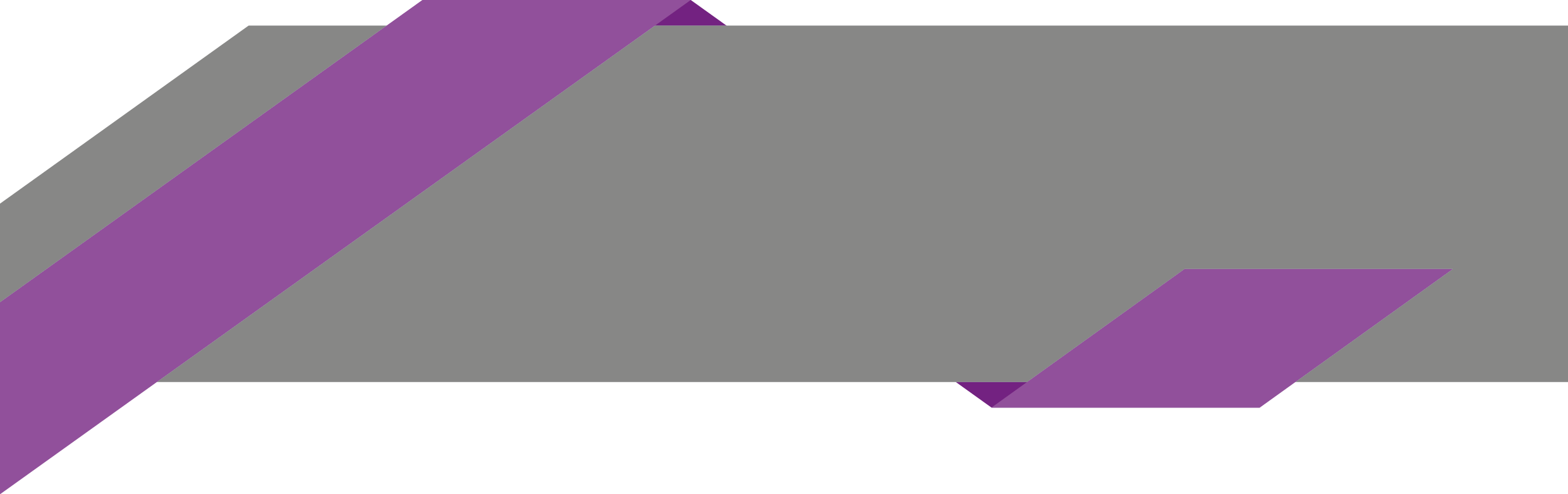 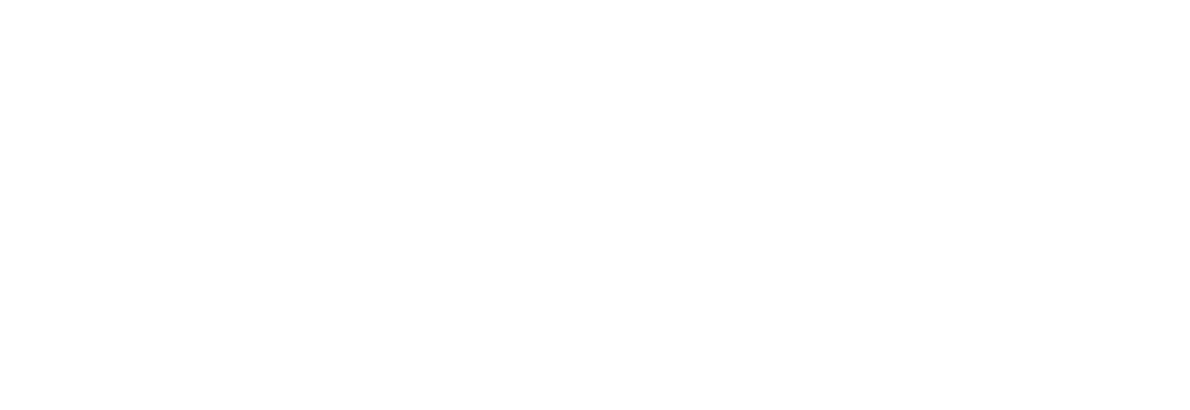 Aviso de privacidad integral de la APP para la captación de apoyo ciudadano a las y los aspirantes a Candidaturas Independientes .
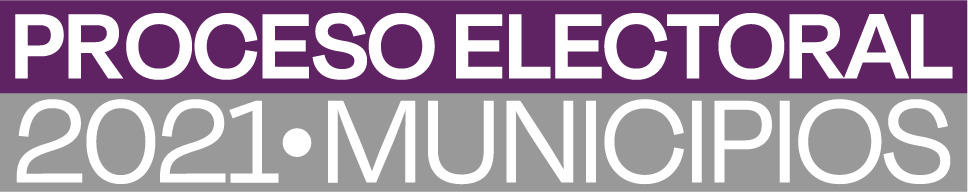 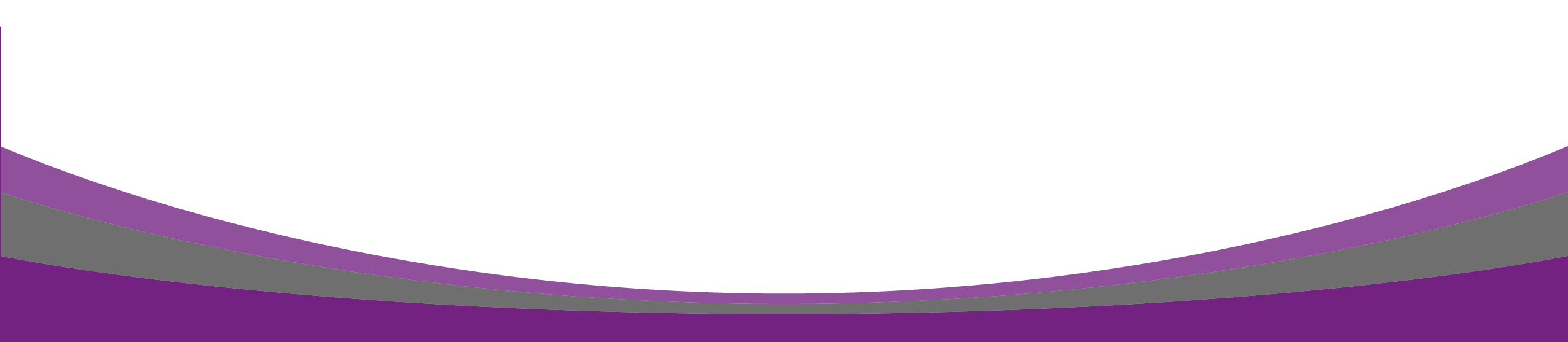 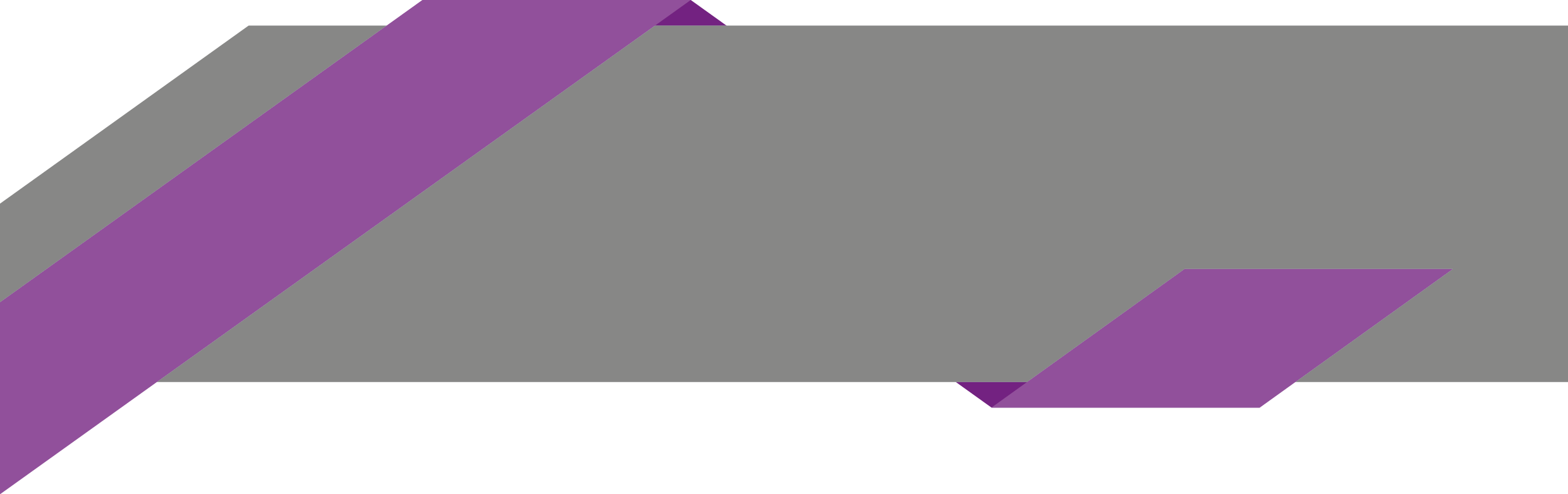 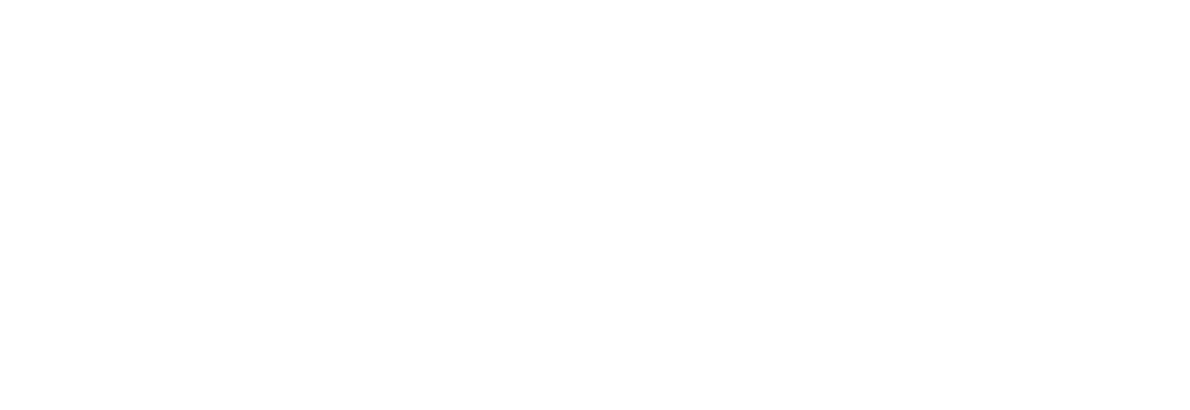 Aviso de privacidad integral de la APP para la captación de apoyo ciudadano a las y los aspirantes a Candidaturas Independientes .
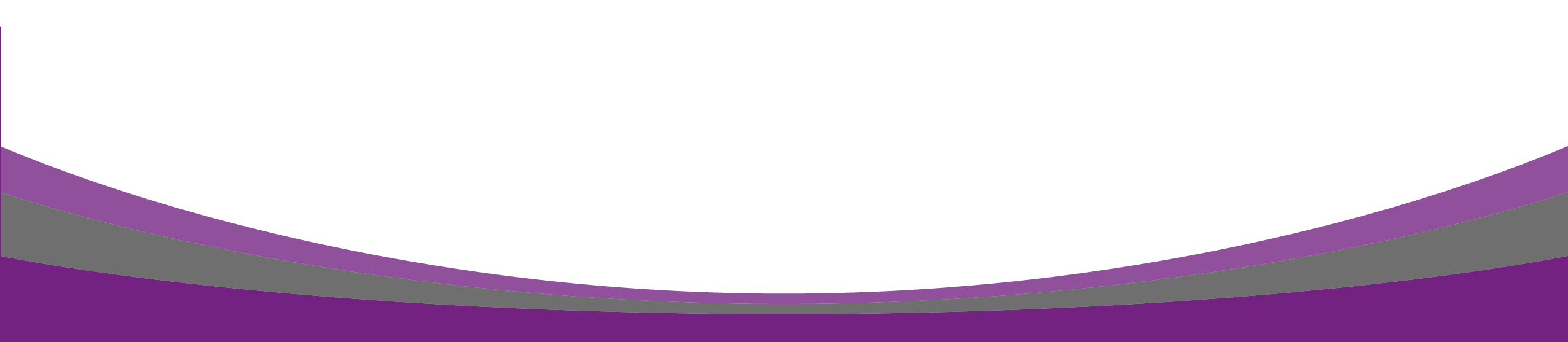 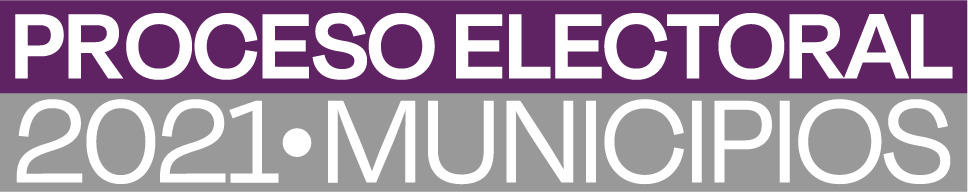 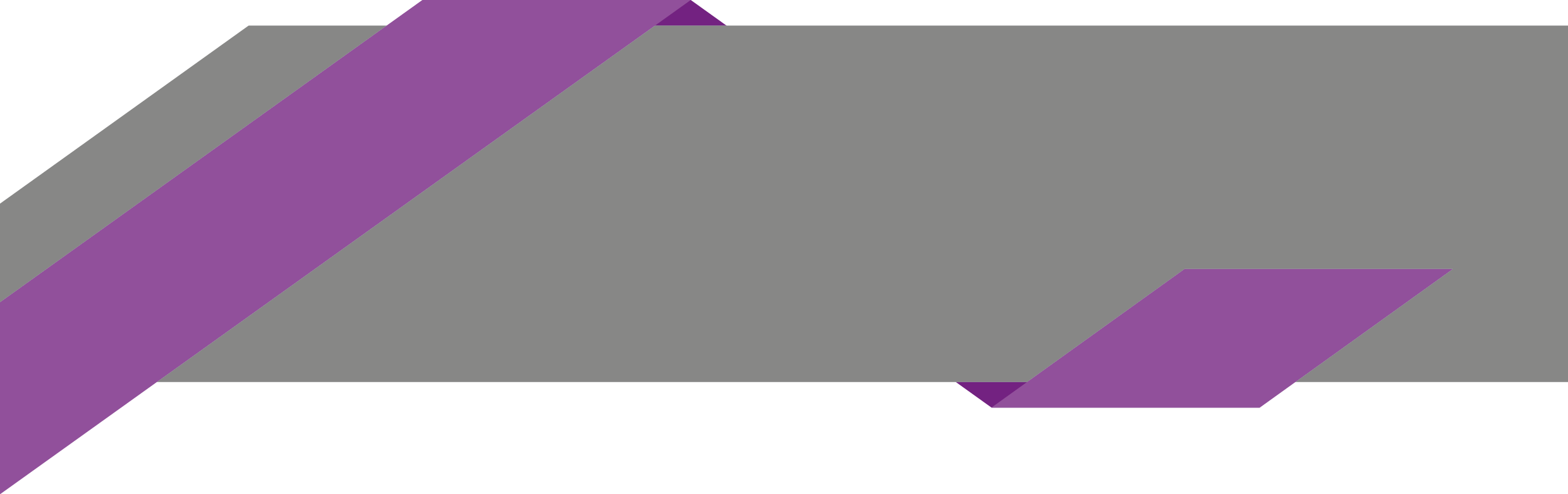 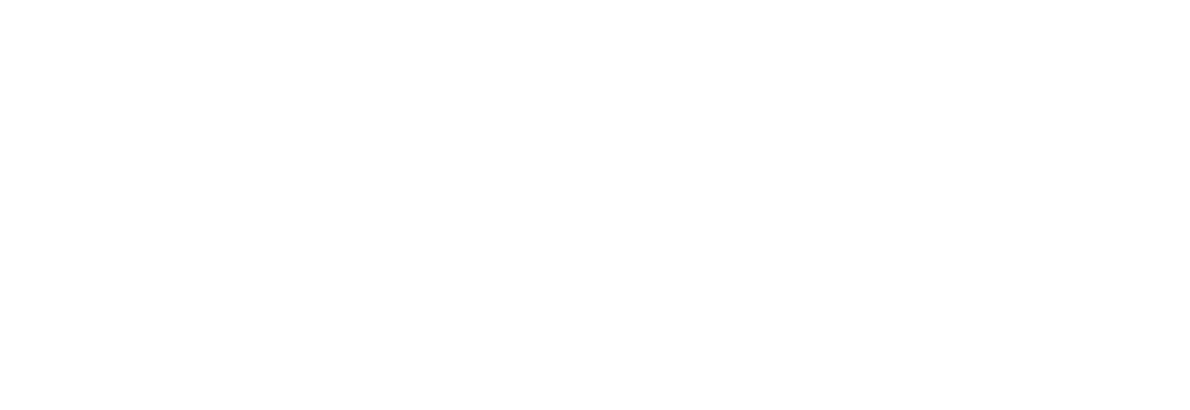 Aviso de privacidad integral de la APP para la captación de apoyo ciudadano a las y los aspirantes a Candidaturas Independientes .
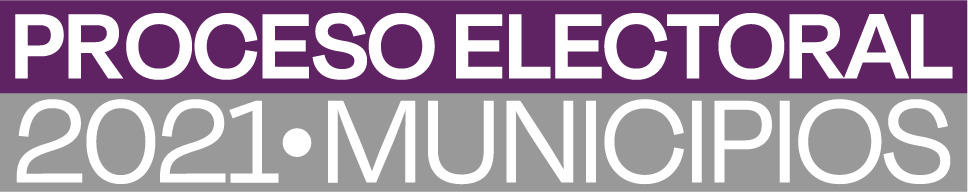 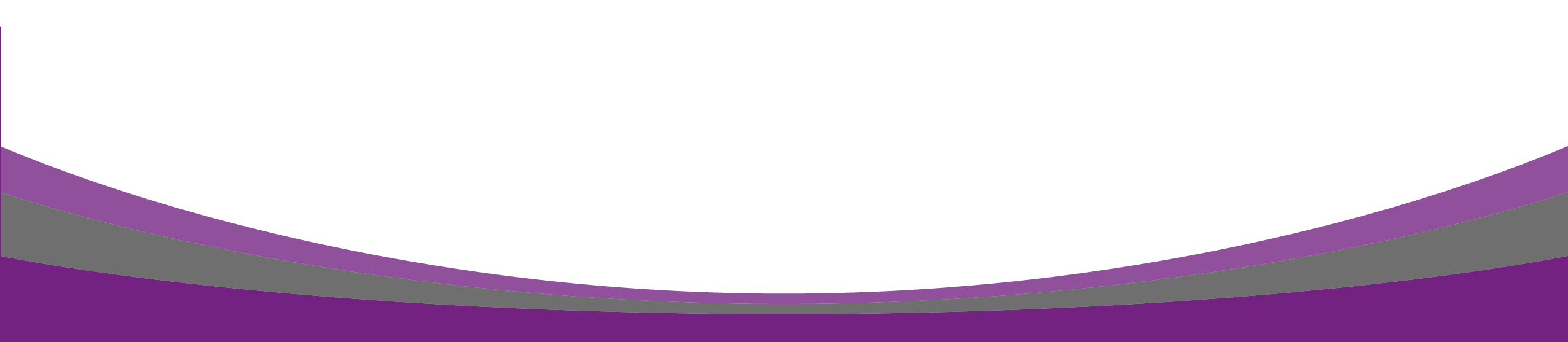